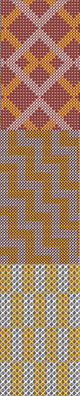 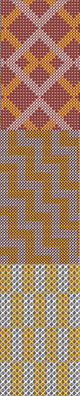 Tumu Kaituna 14 Trust
22 May 2022 | Engagement Hui No #4
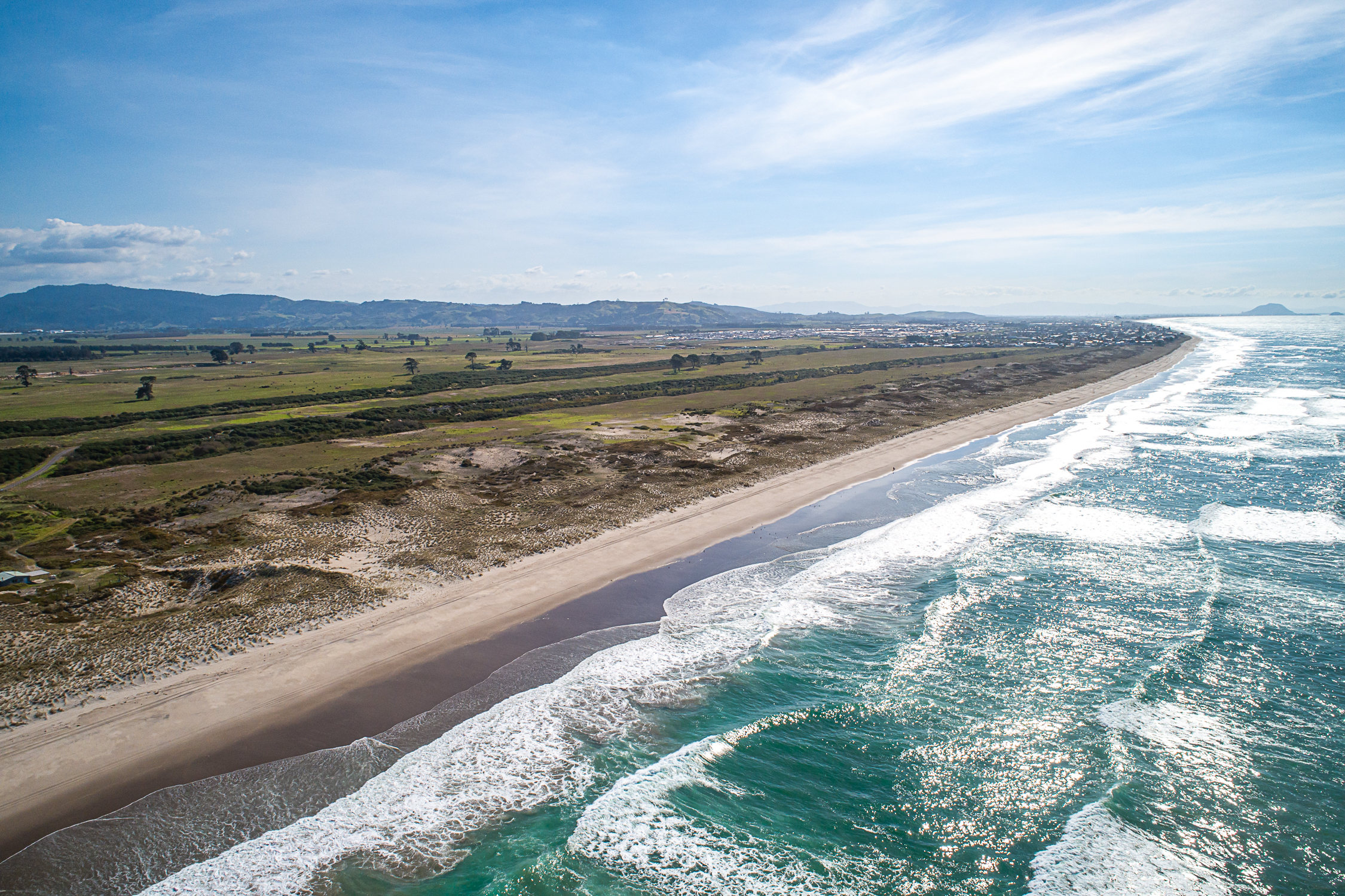 Preliminaries / House Keeping
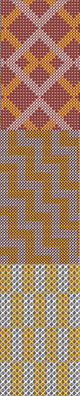 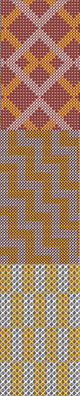 Whakatau and Karakia
Venue Facilities and Health and Safety Procedures 
Introduction of Facilitator, Trustees and Support Team
Hui Protocols:  Hui will be recorded and made available on the website to owners.  This presentation will also be posted on the website.
Zoom Protocols – Raise Hand or note in the chat that you wish to speak.
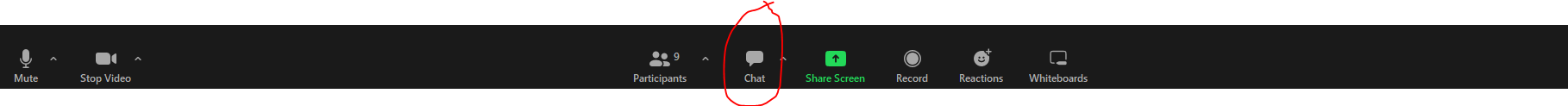 Asking questions or providing feedback
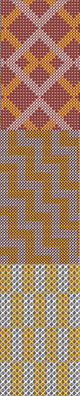 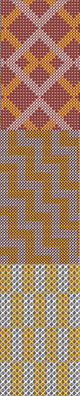 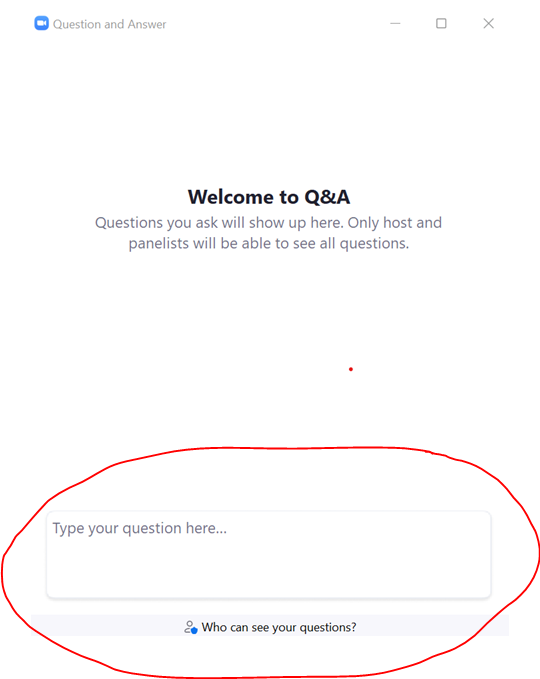 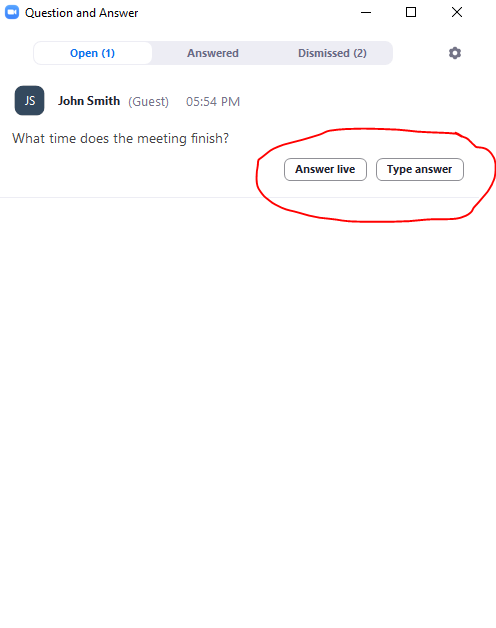 Hui Agenda
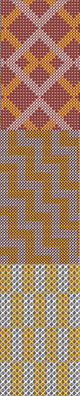 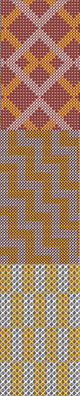 Karakia and Preliminaries;   Apologies;  Minutes previous hui
Summary of previous presentations:
Cultural and Historical Background
Trustee Guiding Principles
Trustee Election and Rotation
Access and Use Rights to Infrastructure Corridors/Active Reserve
Owner Feedback
Social media engagement; online survey
Workshop Feedback
Cultural focused indigenous urban planning
Housing initiatives 
Environmental Reports/Climate Change
Voting Processes and Draft Resolutions for Voting
TE TUKUNGA IHO
TE TUMU KAITUNA 14
[Speaker Notes: Uenuku is reducing slides by one third]
TE ŪNGA MAI ME TE WHAKANOHONOHO
1350 – 1500
It is generally believed that Te Arawa canoe arrived about 1350.
For the next five generations Te Arawa had settled the area from Mauao to beyond Pukehina, and the inland country to Rotorua.
Gradually the people of Te Rangihouhiri – Ngāi Te Rangi – moved into the area. A series of skirmishes resulted in the battle of Pōporohuamea, and Maketū and the surrounding area was taken.
Not long after Mauao and other parts of Tauranga were taken from Waitaha by Ngāi Te Rangi at the battle of Te Kōkōwai.
TE HOKINGA ATU
1500 – 1835
Waitaha and Tapuika remained settles around their respective mountains of Ōtawa and Rangiuru maintaining an uneasy peace with Ngāi Te Rangi.
Gradually the inland Te Arawa based around Rotorua returned to the area as allies and relations of Waitaha and Tapuika, some even settling at Maketū.
Inland wars between Te Arawa and Tainui spilt over to the coast, wherby Te Waharoa of Ngāti Hauā sacked Maketū, killing Te Ngahuru, an important chief of Ngāti Whakaue.
TE PAKANGA
23 April 1836
Kahawai of Ngāti Rangiwewehi grew impatient for revenge and went to Ōtawa to await the rest of Te Arawa to organize themselves.
When the rest of the inland Te Arawa and their allies from Waitaha, Tapuika and elsewhere, they attacked the pā at Te Tumu and took it.
Ngāi Te Rangi were defeated and pursued to the mouth of Te Wairākei Stream at Papamoa.
Small resultant skirmishes did not change the new boundary between Te Arawa and Ngāi Te Rangi.
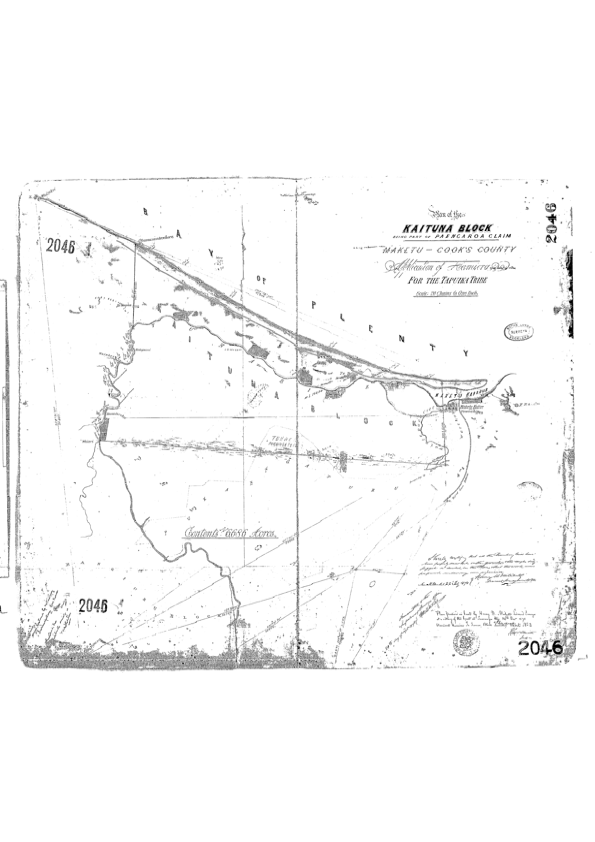 TE KOOTI WHENUA MĀORI 1
Ōtumumatawhero

Te Kōpua

Te Karaka

Te Pāroa

Te Tumu

Te Kakari

Papahīkahawai
NGĀ WHAKAWĀKANGA KOOTI
2 May 1883
Te Tumu Kaituna was awarded by the Native Land Court to Ngāti Tūnohopū and Ngāti Whakaue, as well as Ngāti Rangiwewehi, Ngāti Uenukukōpako and Ngāti Rangiteaorere.
The witnesses for the last three iwi were respectively Hōri Te Rahoatua, Tāmati Hapimana and Te Kiri Karamu.
Each of the hapū put in a few people from other iwi through aroha.
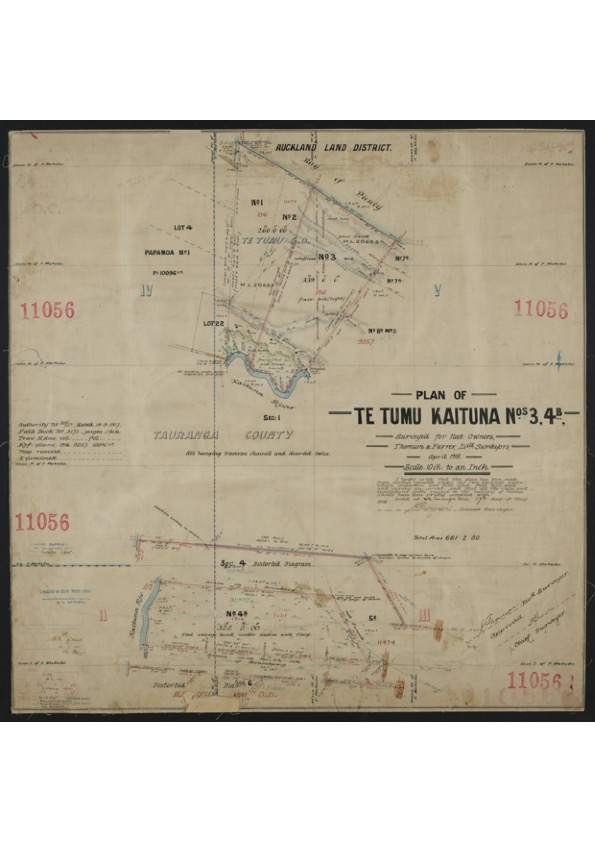 TE KOOTI WHENUA MĀORI 2
PARTITIONS

TK1	to N’Uenukukōpako 156a

TK2	to N’ Rangiteaorere 101a

TK3	to N’Rangiwewehi  333a 

TK4 to N’Rangiwewehi 751a

TK5	to N’Rangiteaorere 226a

TK6	to N’Uenukukōpako 353
TE KOTIKOTI WHENUA
28 Aug 1890
Te Tumu Kaituna was partitioned into 13 blocks, of which Blocks 3 & 4 were awarded to Ngāti Rangiwewehi, 1 & 6 to Ngāti Uenukukōpako and 2 & 5 to Ngāti Rangiteaorere.
The witnesses for the three iwi were respectively Hōri Te Rahoatua, Tāmati Hapimana and Hēmi Kōkiri.
Eventually Blocks 4, 5 & 6, were sold to the Crown. That was 1330 out of a total of 1920 acres, or nearly 70% of the land.
Blocks 1, 2 & 3 were further partitioned, but eventually amalgamated in 19__ as Te Tumu Kaituna 14, except for a small partition of Block 1 that had already been sold.
TE ROHE 2022
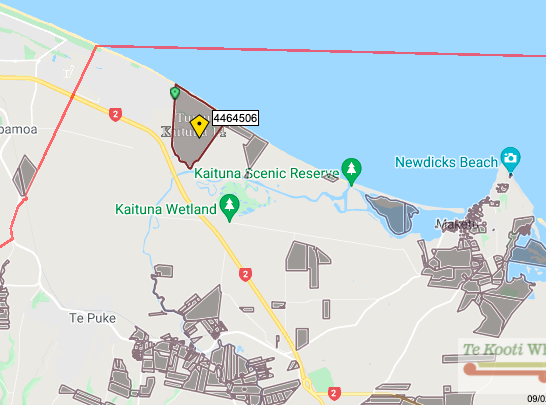 Summary Of Previous Presentations
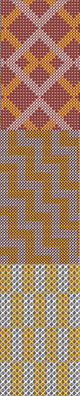 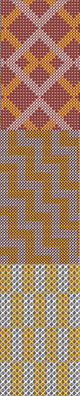 Guiding Principles
Trustee Elections and Rotation – amended proposals
Housing Proposals 
Te Tumu Development Update
Land Interests Exchange
Trustee Guiding Principles for TK14
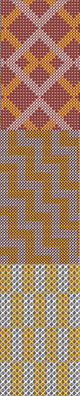 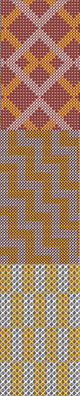 Trustee Guiding Principles to inform the proposed development opportunities for our Whenua, all for the benefit of Tumu Kaituna 14 Owners:
Developing the land without selling it.
Ensuring our history and cultural connection is represented and respected.
Houses for our people.
Community spaces and places for beneficial owners.
Commercial opportunities for beneficial owners.
Employment, education and training opportunities for beneficial owners.
Creation of sustainable income for beneficial owners.
Each principle has been detailed in previous hui, and we invite owner feedback and engagement through this hui process.
Engagement Hui Process & Purpose
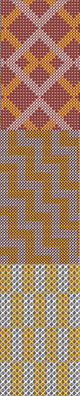 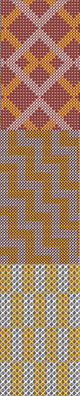 Hui #1 – 13 Feb 2022 (Presentation of Trust information and options). 
Hui #2 – 26 Feb 2022 (Presentation of Trust info and options; Q&A responses)
Hui #3 – 2 April 2022 (Further detail on Housing, Elections, Land Exchange Options).
Workshop 1 – 26 April 2022 (Owner wananga, feedback)
Workshop 2 – 30 April 2022 (Owner wananga, feedback)

Hui #4 – 22 May 2022 (This hui).

Hui #5 in June 2022, resolutions will be developed and tabled for feedback, leading to a Postal Vote on formal resolutions.

TK14 website is being regularly updated with information and feedback.
Owner Feedback
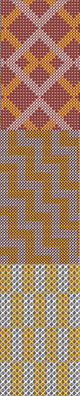 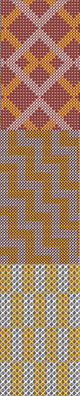 Refer to previous presentations which have captured the owner feedback being received.  
A call to improve Trust communication and transparency with owners
Trust has tried considerable efforts this year to communicate and owners have reacted positively to that.  
More regular Elections of Trustees (with some seeking a full election immediately)
Trustees have proposed elections this year (2022) and rotation elections (2023)
Concern that development of the whenua is for the benefit of others, not TK14 owners
No, the focus is on TK14 owners.  Access and Use rights for others is to unlock the Tumu potential and provide income, housing and development opportunities for owners
A desire to see urban development have a visible cultural identity. Eg:  health centre, a marae, ensuring housing is affordable and accessible to owners. Be unique.  
This is valuable feedback, and Trustees agree.
Testing the assumptions as to environmental impacts and climate change.
Agreed:  Environmental reports have been posted on web and to be discussed today.
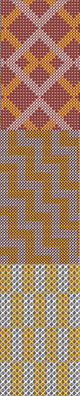 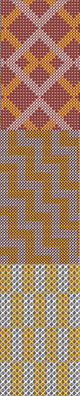 Online Engagement
Online Survey launched March 2022, 64 submissions so far, overwhelming support for trustee Guiding Principles, and majority support for Trustee elections and development proposals.
Facebook launched Feb 2022, now reached 97,665 people, with 11,903 engaged users.  
Website – 17 new posts since Jan 2022, with 5,711 visitor, and 12,559 pages viewed.  
Mailchimp – 18 newsletters sent out, opened 3,734 times.  
Owner questions – submitted by email or online, or during hui, have been answered.
[Speaker Notes: Uenuku to talk to.]
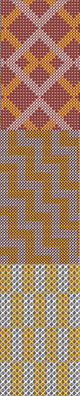 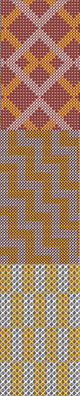 Online Survey
Whakaputaina Ōu WhakaaroHave your say!
 The TK14 online survey is now live at haveyoursay.maori.nz or via the TK14 website. 
 
It will take only a few minutes of your time.
 
We want as much owner input as possible so please share with other owners and whanau.
 
Questions include the guiding principles, trustee rotation, development proposals, infrastructure corridors, the best way to communicate and more.

We also ask for owners to tell us the skills/experience/contributions within your whānau to build up a database of our owners for future developments.  And tell us your needs (housing, education, other) and what are your dreams/aspirations for the whenua.
[Speaker Notes: Uenuku to talk to.]
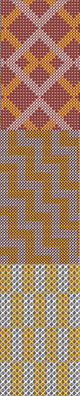 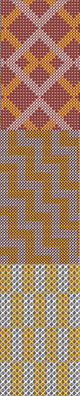 Owner Feedback from WorkshopsCulturally-Visible, Indigenous Urban Planning
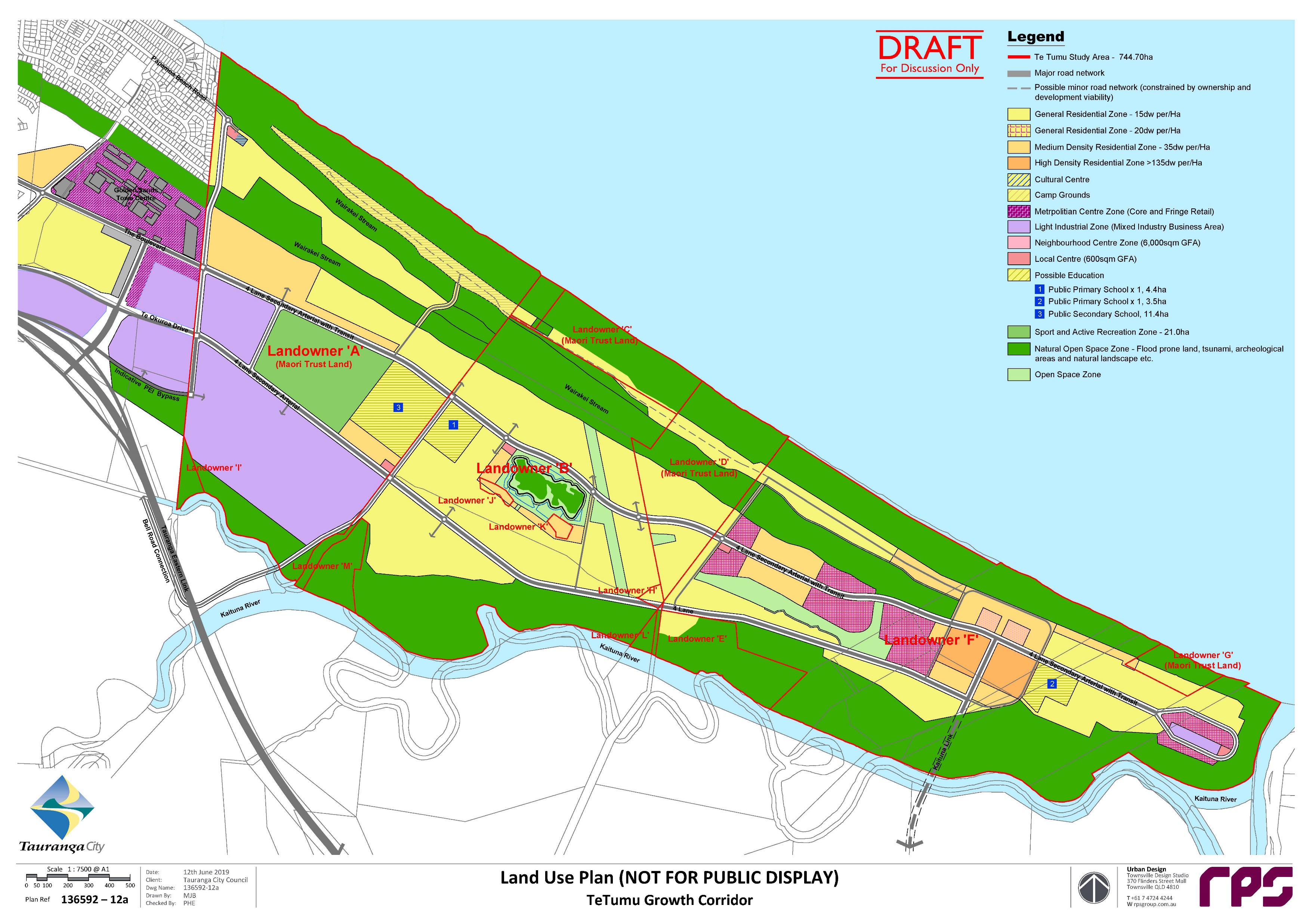 The Owners’ Workshop Feedback Included:
A Marae.
Owner input Into the Planning for the Block with a cultural based indigenous focus.
Urban outcomes that are reflective of the hapu and owners Kaupapa.
Health and associated services for the needs of owners.
Environmentally responsive.
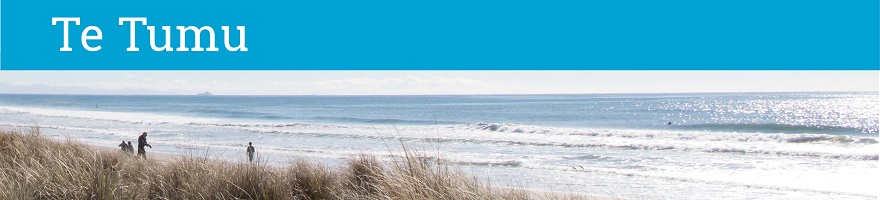 Trustee Elections and Rotation proposal
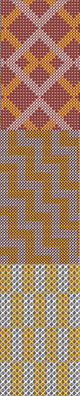 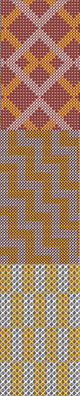 An Election held within the next four months for two new Trustees to bring the total number of trustees to seven.  

An additional and separate process to allow for Trustee Rotation and Elections, commencing in 2023.  (This requires sufficient owner support to a variation to the Trust Order, to be filed with the MLC after this engagement process)
Trustee Elections and Rotation proposal
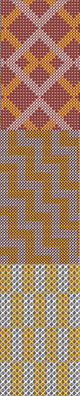 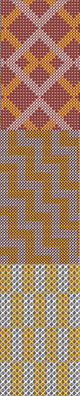 Proposed Amendment to the Trust Order to allow for trustee elections and rotations:

Seven trustees to serve for a 4 year term
An election for 2 trustee positions every two years starting from 2023 (with two existing trustees to stand down each election and be eligible to stand again)
Trustee eligibility criteria based on a CV showing experience or an ability to contribute to land governance and/or financial management and/or tikanga Māori
Three of the seven trustee positions to be “hapū endorsed seats” relating to each of the 3 constituent hapū of the land, whereby the nominee must demonstrate they have obtained written endorsement from the relevant hapū authority or a recognised hapū kaumatua.   The other four seats to be “general seats”.
Housing for Owners:
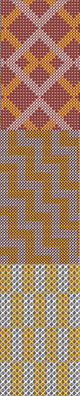 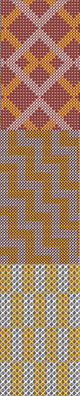 Expanding on Principle 3: Houses for our people (as above); the Trust has engaged the services of Martin Udale from Essentia Consulting Group to provide further information on the housing initiatives that can provide a range of housing opportunities for owners.
Martin is assisting the Trust with the applications to Whai Kāinga Whai Oranga, the $730m fund to provide to support and enable Māori-led housing solutions.
The TK14 Whai Kāinga Whai Oranga Expression of Interest Application lodged with Te Puni Kōkiri is to fund a detailed business case and feasibility for housing on the TK14 land and in turn to provide support for funding of infrastructure and housing. 
A key part of the feasibility for housing will include engagement with TK14 owners to understand their housing aspirations and needs.
How the housing options could apply to a range of owners is detailed on the following slide.
Housing for Owners:
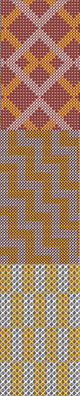 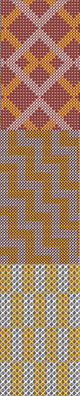 Housing Continuum….its about
The right housing solution, for the right need at the right time……
Providing pathways from one tenure to another
Emergency Housing
Social  Housing
Assisted Rental
Private   Rental
Assisted Ownership
Private Ownership
Increasing support
Decreasing support
Te Tumu Development Update
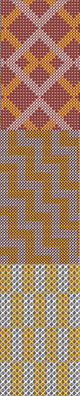 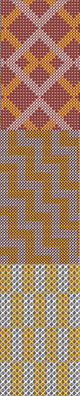 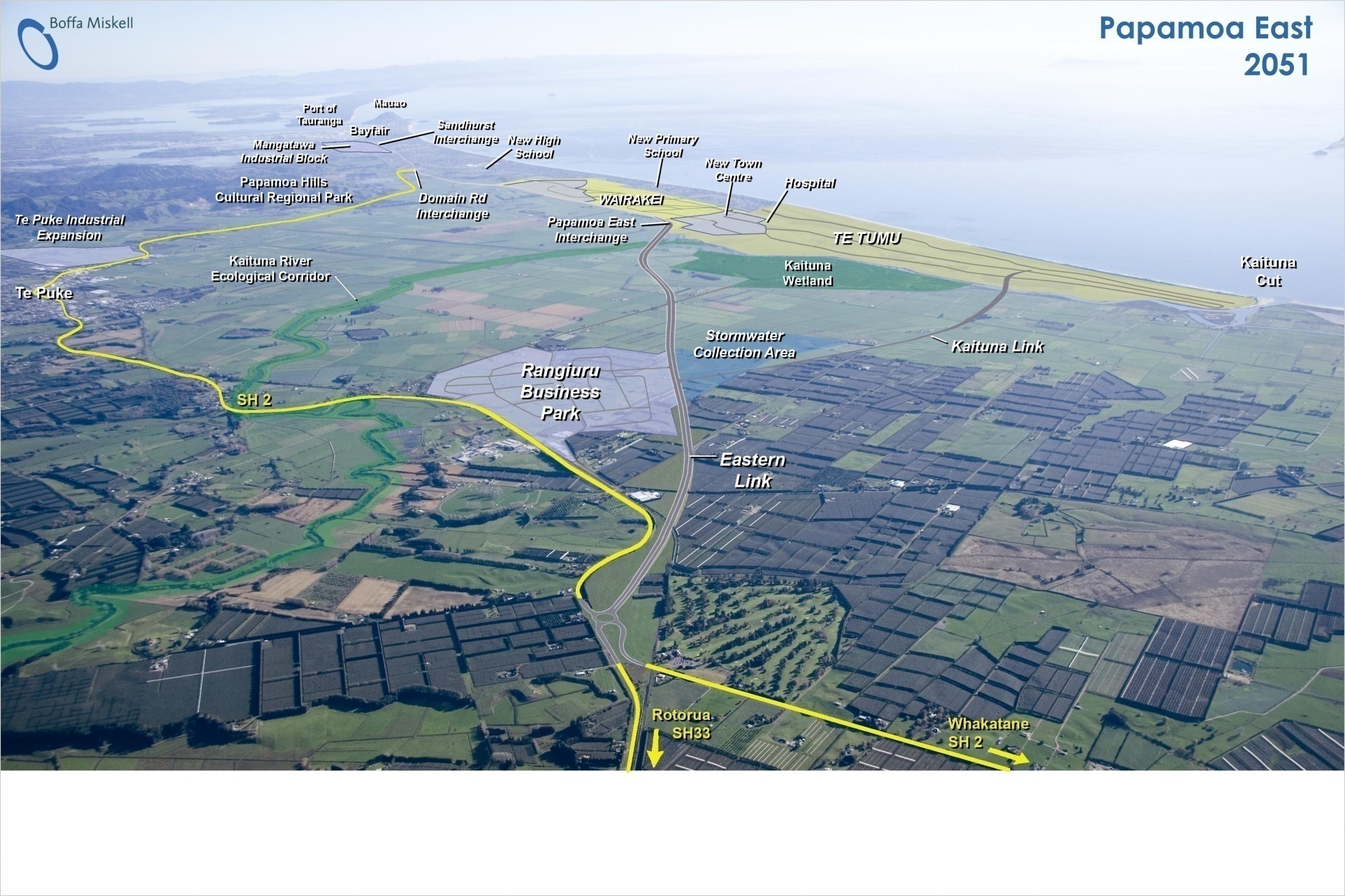 Tumu Kaituna 14 Location
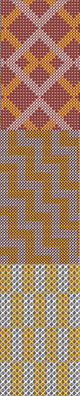 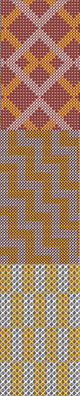 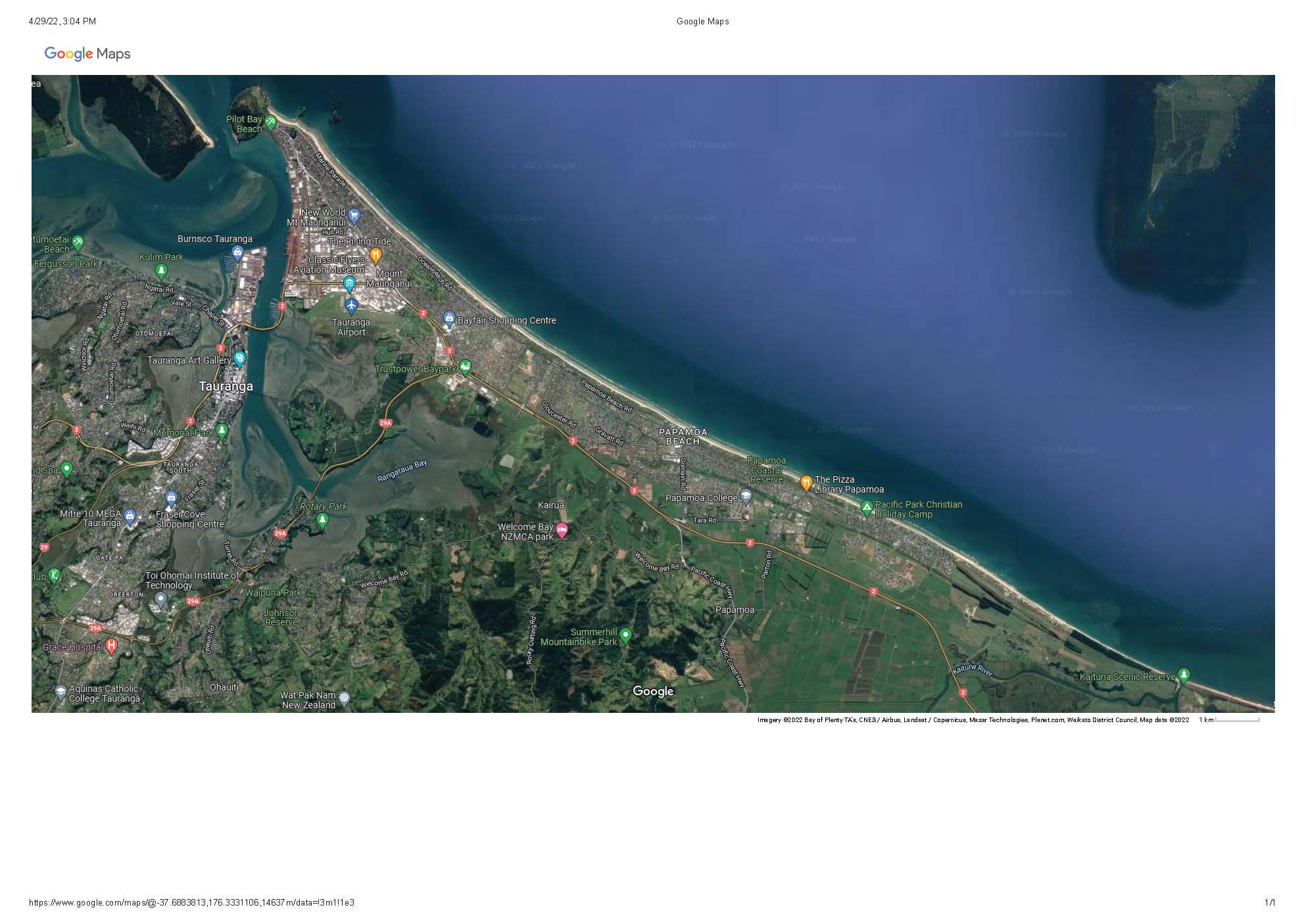 Tumu Kaituna 14 Location
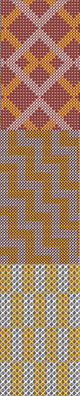 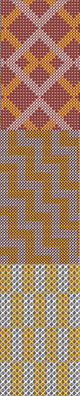 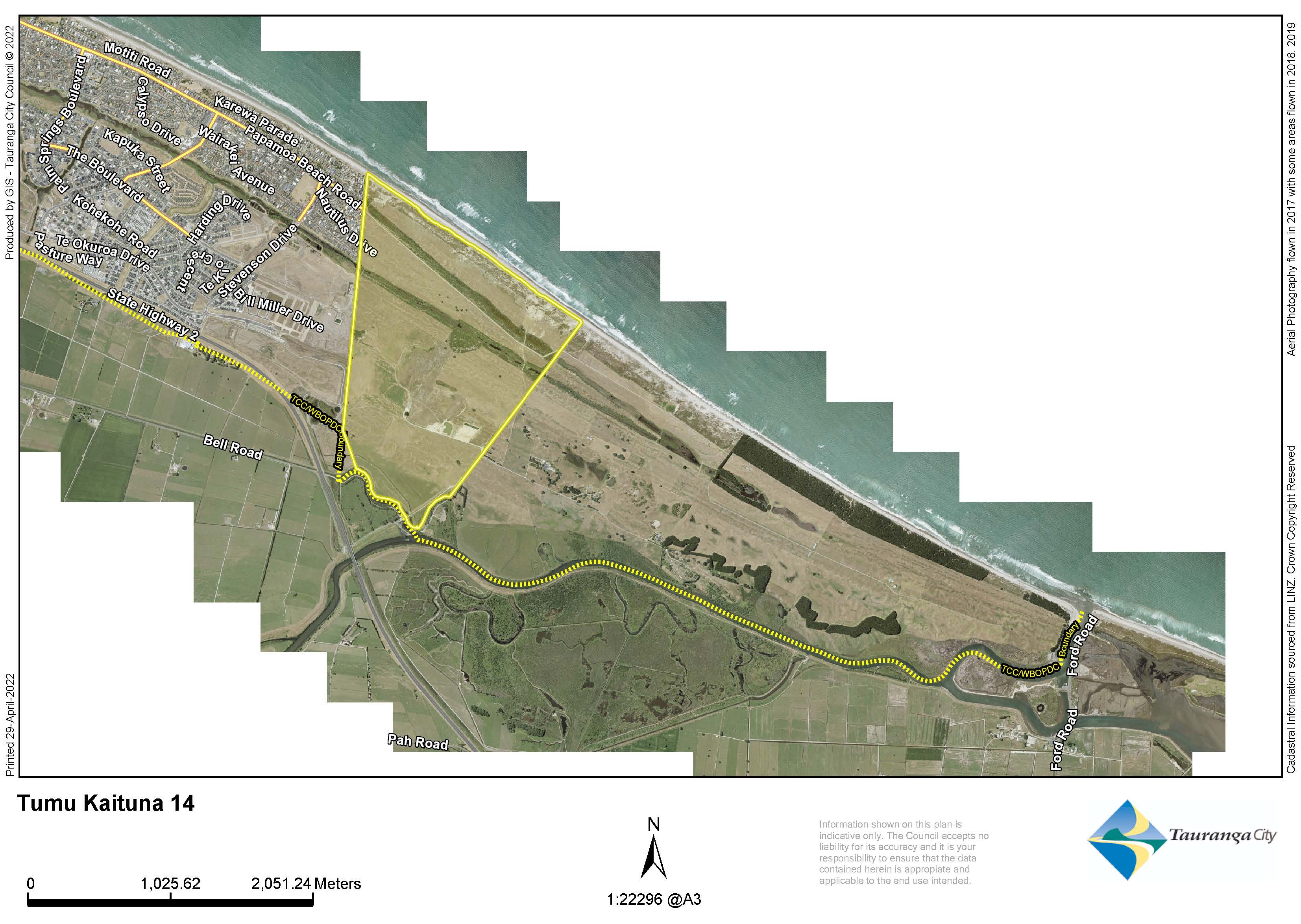 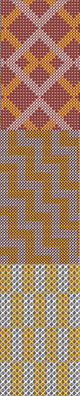 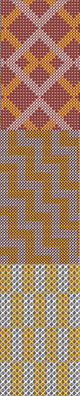 Te Tumu Draft Structure Plan
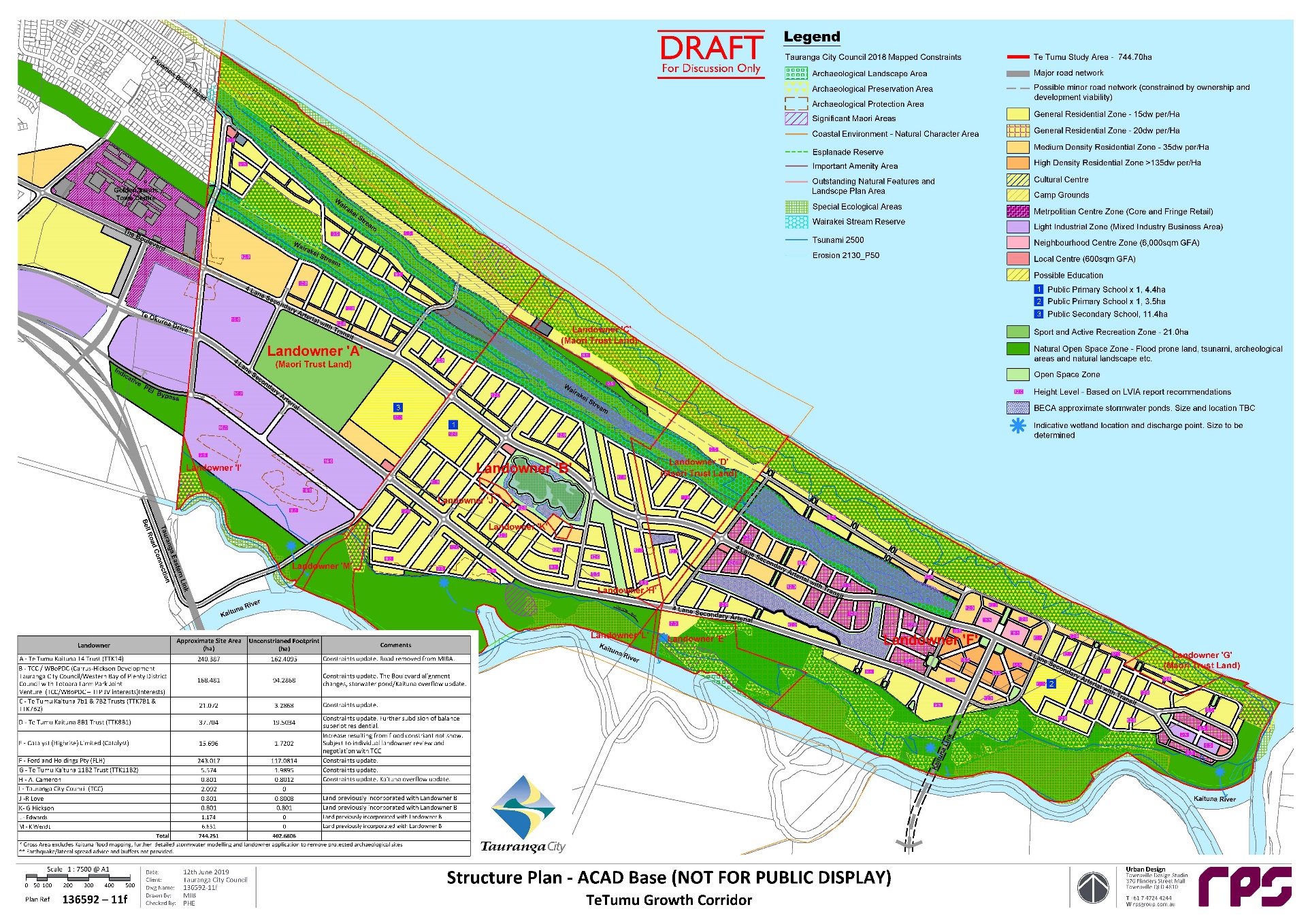 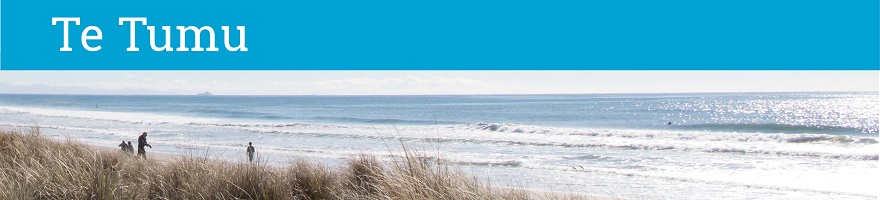 Infrastructure Corridors & Active Reserve  Options & Process
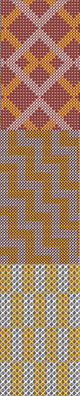 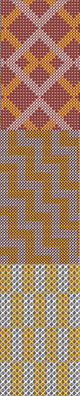 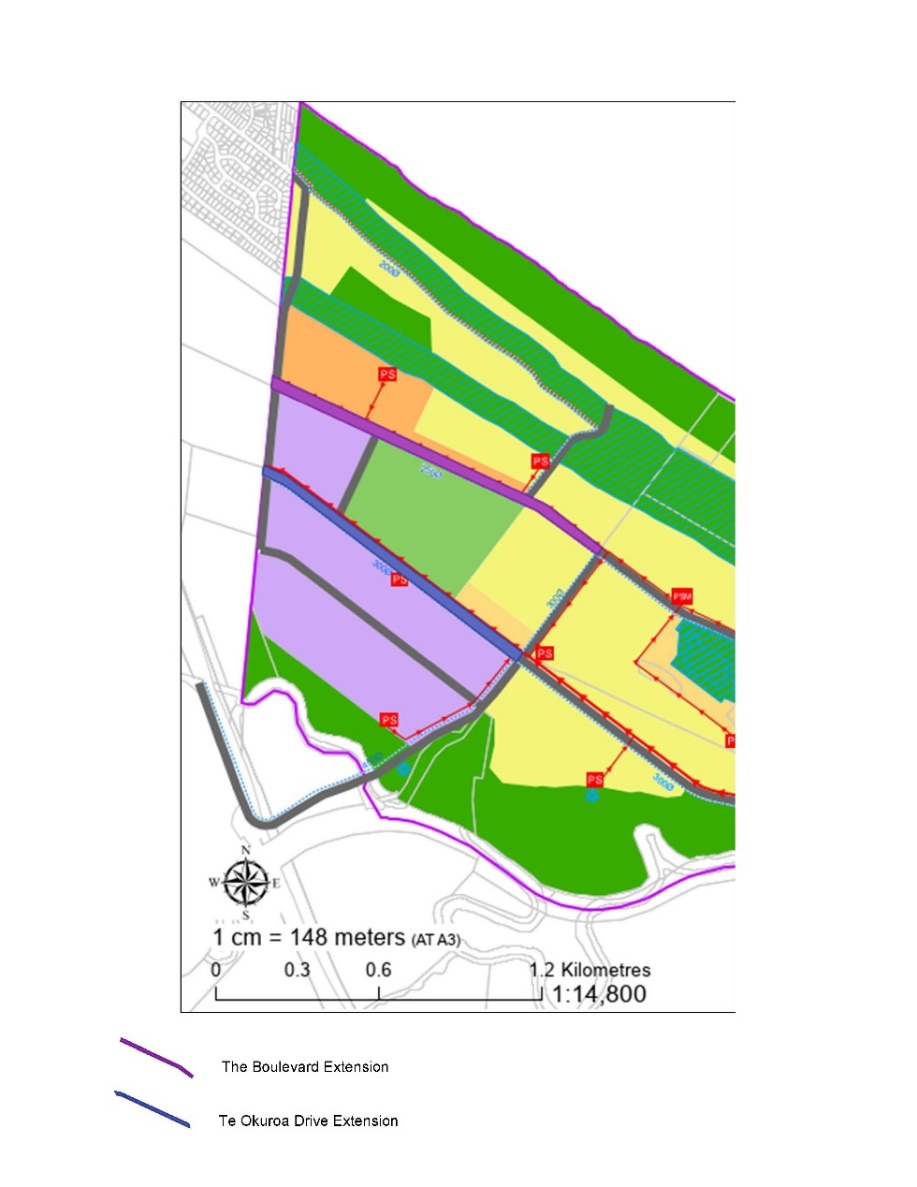 The Boulevard (Purple)
 38m wide x 1350m total length (approx.) = 51,300m (5.13ha) approx.
Note: this does not include intersections.  With intersections (at approx. 45m width) total area for corridor is approx. 5.45ha.
 
Extension of Te Okuroa Drive (Blue) 
 37m wide x 1160m total length (approx.) = 42,920m (4.29ha) approx..
Note: this does not include intersections.  With intersections (at approx. 45m width) total area for corridor is approx. 4.50ha.

Active Reserve (Red Circle)
20 ha Active Reserve.
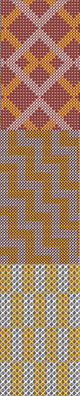 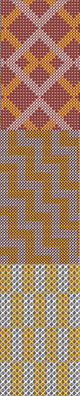 Infrastructure Corridors & Active Reserve|TK14 Benefits
The benefits of the infrastructure corridors and Active Reserve to TK14 include:
Enabling the Te Tumu Plan Change and in turn the Trustee Guiding Principles.
Provides required infrastructure to TK14 for housing and commercial development.
Links TK14 to the wider transport network.
Enables Government Funding opportunities to be realised ie Whai Kāinga Whai Oranga.
Provision of Income Streams through long term land leases.

Trustee preferred option is to grant Access and Use Rights for the Infrastructure and Active Reserve areas, (no land to be sold).  Those access and use rights can be provided to the Tauranga City Council (and the public) by way of easements and/or long term leases.  
To compensate, the proposal is to negotiate additional land into TK14 ownership and/or financial compensation.
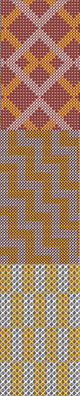 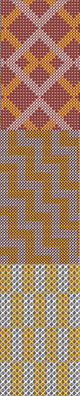 Infrastructure Corridors & Active Reserve
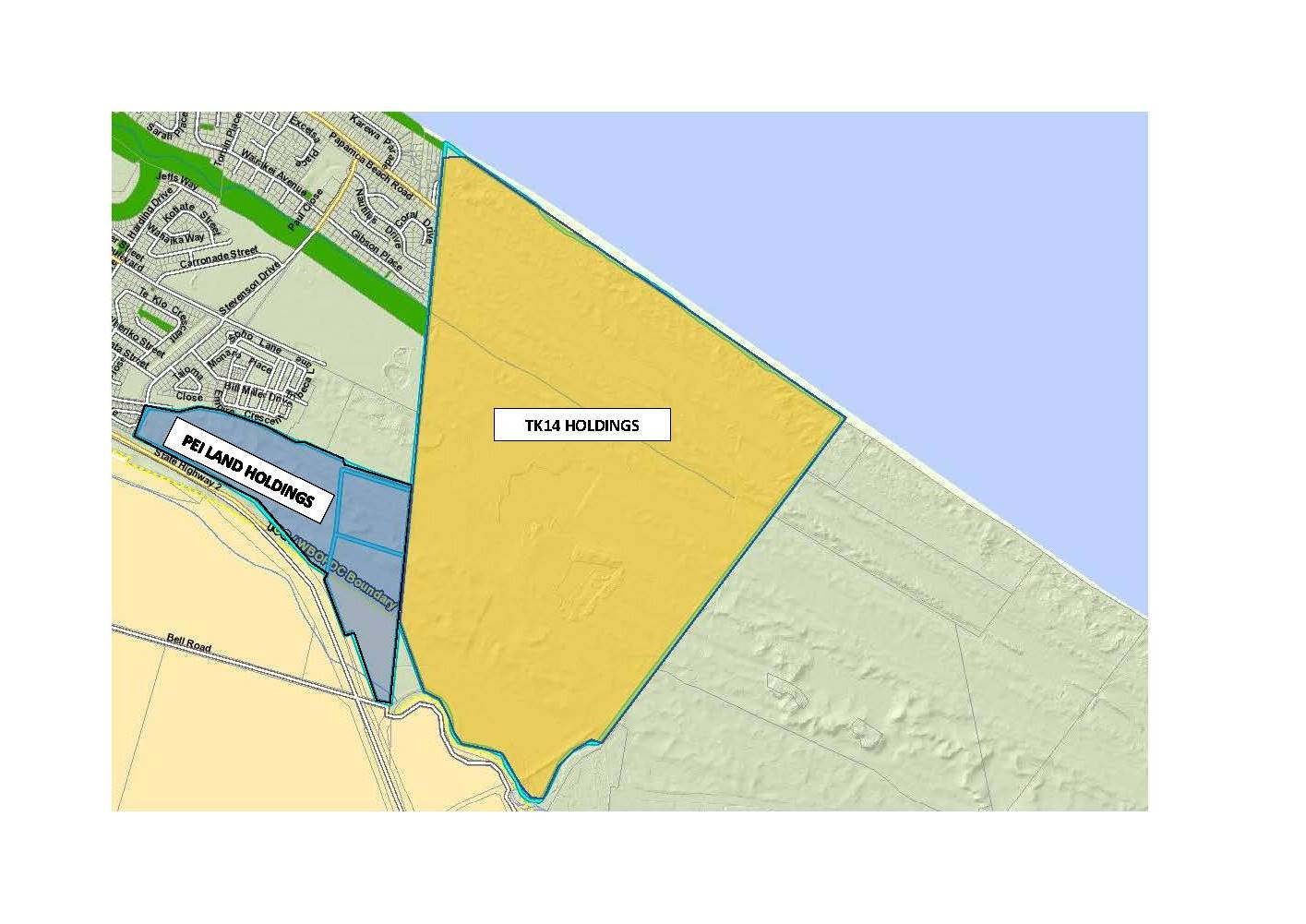 Option 1 Information:
TCC Surplus Lands = PEI Land Holdings
TCC Surplus Lands = 17ha (approx) for two Commercially Zoned Parcels 
TK14 Infrastructure Corridors = 10ha (approx)
TK14 Active Reserve = 20ha (approx).
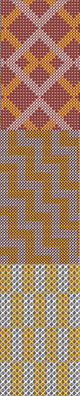 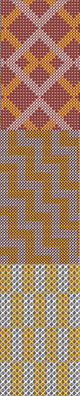 TCC lands available for compensation
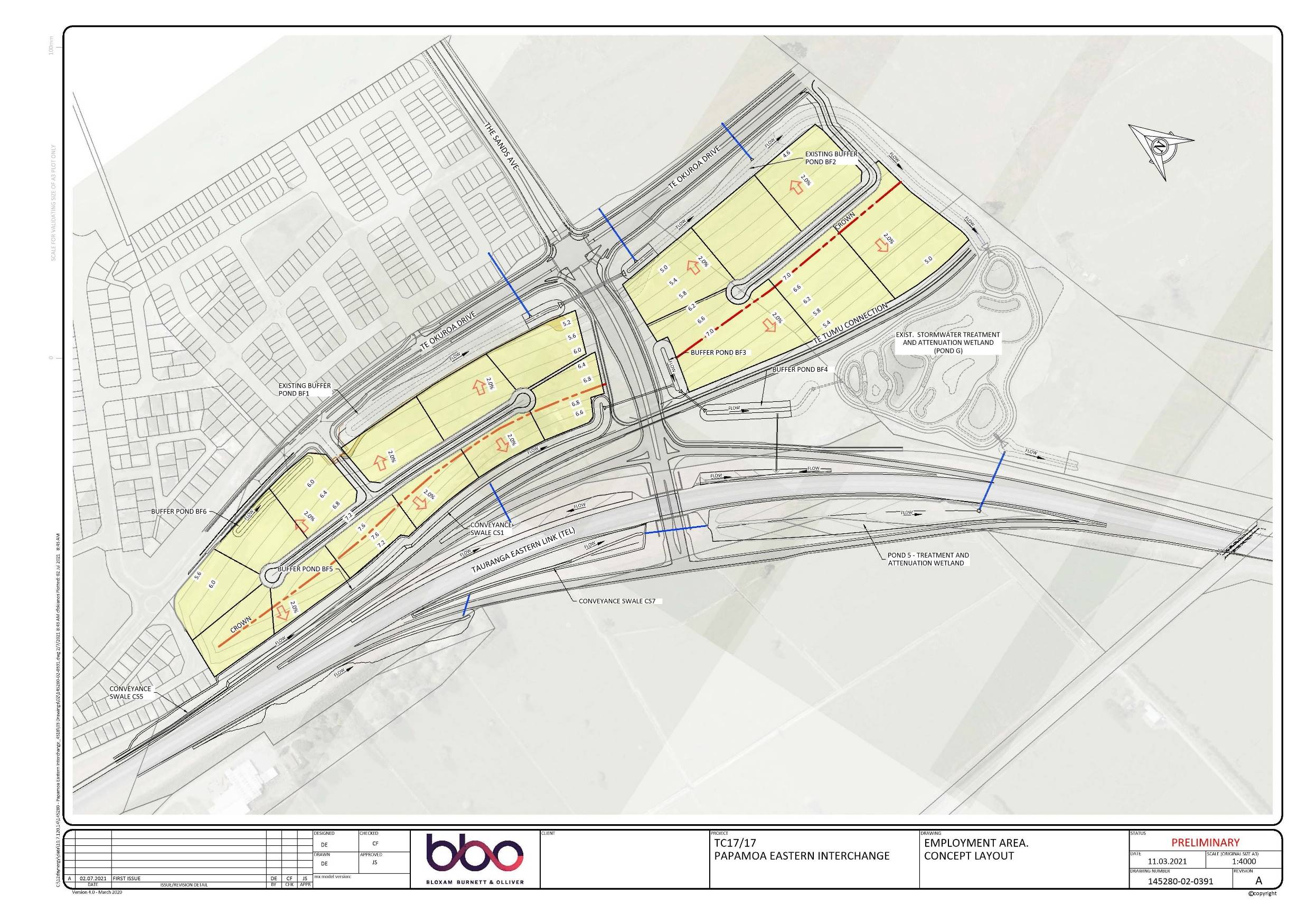 TCC Surplus Lands:
Located between Te Okuroa Drive; the Papamoa East Interchange; The Sands Ave (from PEI).
Access from Te Okuroa Drive.
Commercially Zoned.

TCC to engage with mana whenua to ensure any cultural matters associated with the surplus lands have been appropriately identified and considered.
How would compensation valuation work?
Identify if owners are in favour of the proposal
Negotiate with TCC an agreement to grant Access/Use rights in exchange for additional land/payment
Valuers are commissioned to assess the values and assist negotiations; cost of TK14 valuer to be met by TCC
Detailed negotiations to consider:
Market valuation of each area of land based on “highest and best use”
Issues of betterment
Cultural value
Trustees would consult with owners over draft agreement 
Any agreement would need Māori Land Court approval
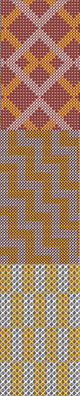 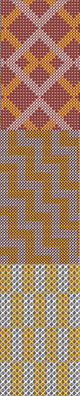 Environmental , Natural Hazards & Climate Change
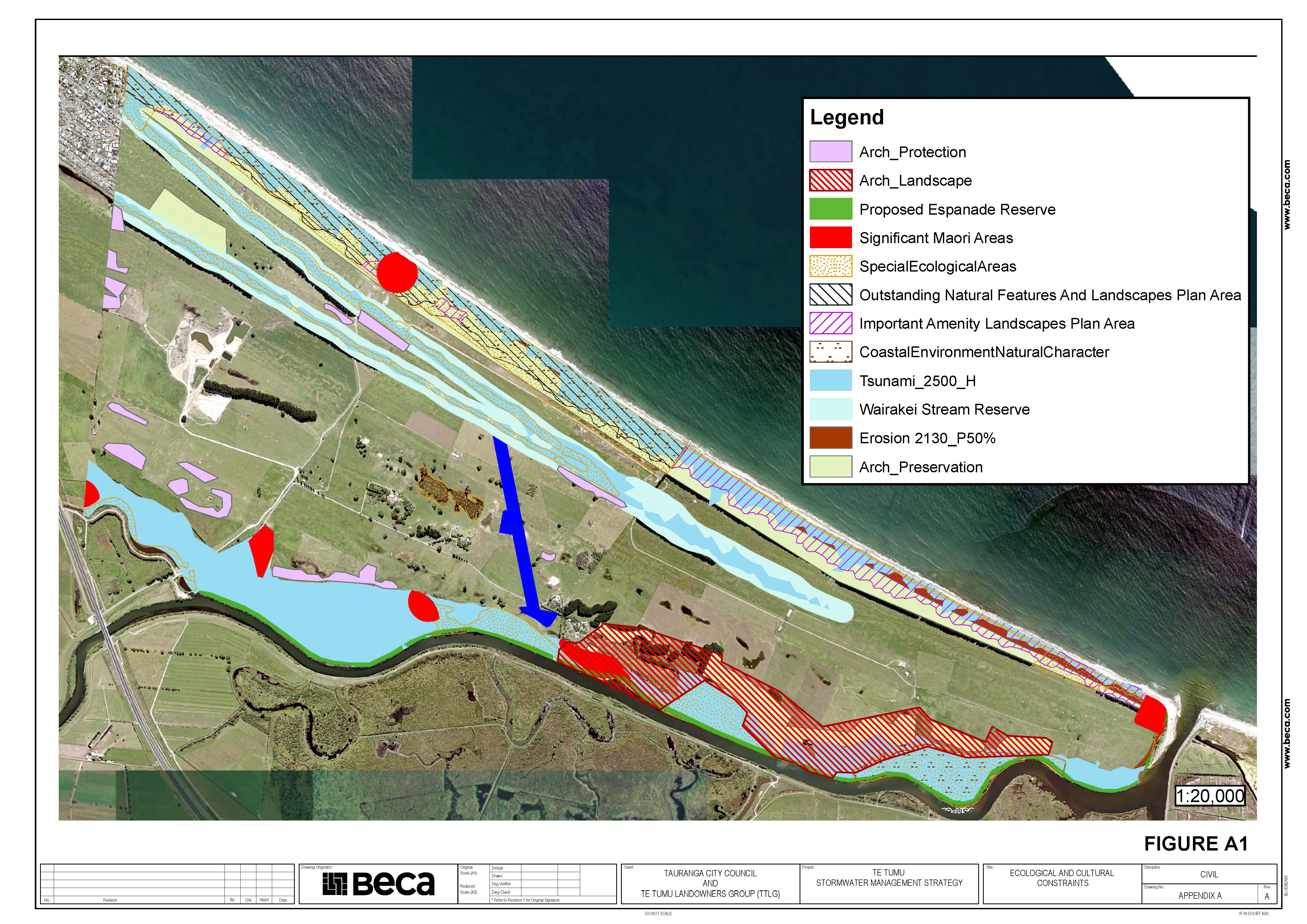 Map Showing Showing Natural Hazard, Environmental, Archaeological & Cultural Overlays / Protection Areas
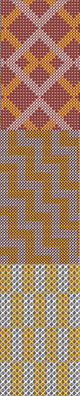 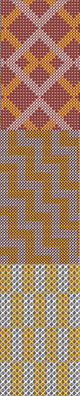 Environmental , Natural Hazards & Climate Change
Technical Investigations & Reports Completed for:
Liquefaction & Lateral Spread.
Tsunami.
Coastal Erosion.
Coastal Inundation.
Flooding (Papamoa Stormwater Catchment).
Each of these investigations and reports has:
Incorporated Sea Level Rise (SLR) into the technical investigations.
	Note: The SLR levels incorporated in the investigations and reports generally sit within the medium confidence SLR Projections to 2150 as recently released in the NZ Sea Rise Project - see https://searise.takiwa.co/
Determined that the risks to urban development within the Te Tumu Urban Growth Area are low under the Bay of Plenty Regional Council Regional Policy Statement (RPS) or can be designed to be mitigated to a low level of risk.
Processes for Voting on Resolutions:
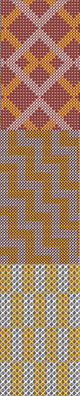 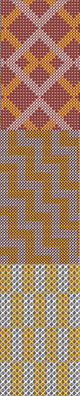 Owner feedback is sought on the following processes for voting on resolutions that the 
Trustees have established :

Voting to be One vote for each registered owner; (which is standard for Ahu Whenua Trusts).  *Whānau Trusts equal one vote.  
However, voting by the number of shares will also be recorded and used as a relevant consideration in decision-making to ensure that we capture fairly the level of support.An independent Returning Officer will be appointed.  

Voting method to be conducted by way of a Postal Vote (not voting by show of hands at a hui) so that we can ensure the broadest involvement of owners. We will also ensure that owners can access and submit their vote “electronically” by way of:
Downloading the voting form to their own phones or computers and
Scanning and emailing their postal vote back to us
What will the Resolutions say?
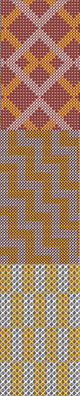 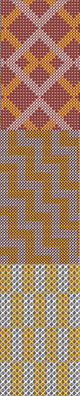 Owner feedback is sought on the actual text of the proposed resolutions.  For example:

Trustee elections Resolution 
That the Tumu Kaituna 14 Trust applies to the Māori Land Court for an amendment to the Trust Order to allow for new rules for a Trustee Rotation and Election system based on:
Seven trustees to hold office for four years
An election for 2 trustee positions every two years starting from 2023 (with two existing trustees to stand down each election and be eligible to stand again)
Trustee eligibility criteria based on a CV showing experience or an ability to contribute to land governance and/or financial management and/or tikanga Māori
3 of the seven trustee positions to be “hapū endorsed seats” relating to each of the 3 constituent hapū of the land, whereby the nominee must demonstrate they have obtained written endorsement from the relevant hapū authority or a recognised hapū kaumatua.
Land Development resolution 
That, in order to facilitate the development of Tumu Kaituna 14 land in accordance with Trustee Guiding Principles, the Tumu Kaituna 14 Trustees are authorised by the owners to negotiate with the Tauranga City Council the granting of Access and Use rights to the parts of the land shown on the plan as ‘infrastructure corridors’ and the ‘active reserve’ through easements or long-term leases on the basis that:
The Trustees act in accordance with the Trustee Guiding Principles;
The Trustees are prohibited from selling any part of Tumu Kaituna 14 land;
The Trustees obtain best value compensation for the use/access rights by way of additional ownership of land and/or financial compensation;
The Trustees return to owners with full details of the negotiated agreement for consultation before final agreement.
Next Steps
Trustees ask for Owner Feedback through all of the avenues
Further Hui in June 2022
Postal voting July – August
Trustee elections this year
Depending on results of owners’ views, further negotiations, Court applications and return to owners for consultation.